14.10.2022
Odborná praxe - Vojenské lezení
Výstupy po laně - jumarování
1
Odborná praxe - Vojenské lezení
Cíl: 
Didakticky a metodicky vést výukovou hodinu výstupy po laně pomocí lanových svěr - blokantů (jumary, gibbs) 

Průběh:	
příprava písemné přípravy a metodického listu
seznámení s druhy lanových svěr
nácvik používání lanových svěr
výstupy po laně pomocí lanových svěr 
překonávání překážky (uzlu) při výstupu po laně pomocí lanových svěr
2
Odborná praxe - Vojenské lezení
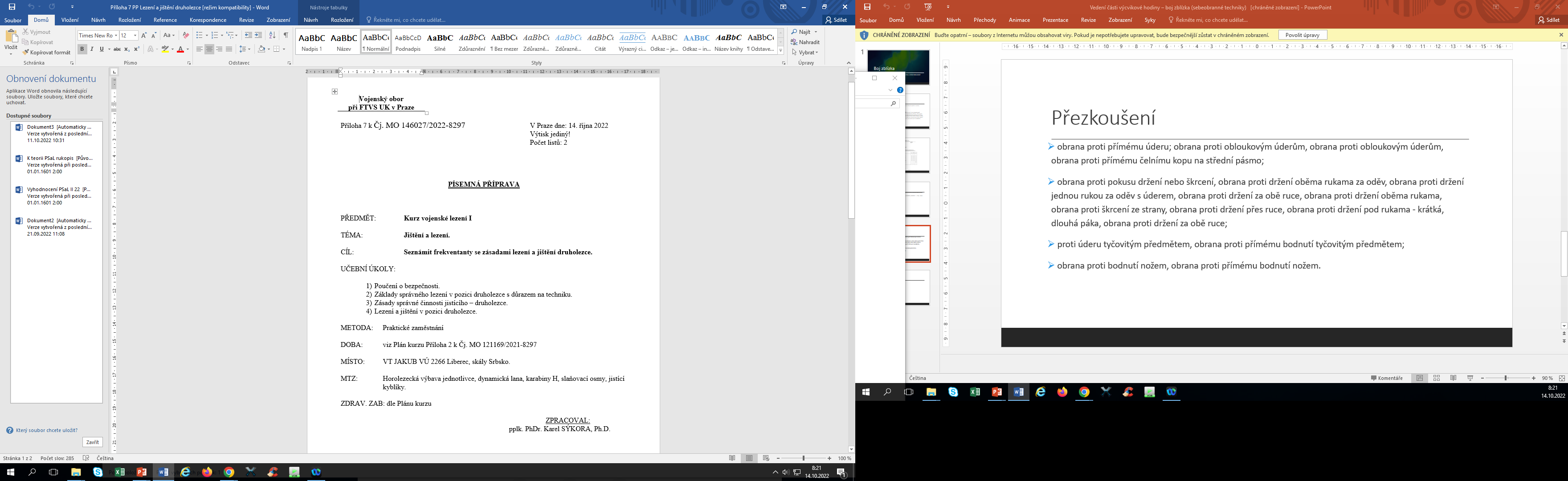 3
Odborná praxe - Vojenské lezení
Lanové svěry: rozdělení blokantů na jumary (jumar, Tibloc) a blokanty typu gibbs (duck, shunt)

Výstupy po laně: nácvik výstupů po laně pomocí blokantů (jumarování). Důraz klást na neustálé jištění min. na dvou bodech
4
Odborná praxe – vojenské lezení
Literatura:
MICHALIČKA Vladimír a kol. Speciální tělesná příprava Vojenské lezení. Praha VO FTVS UK 2019.

FRANK Tomáš a kol. Horolezecká abeceda. Praha Epocha 2009.

Austrian armed forces field manual. Military mountain training. Vienna Federal ministry of defence and sport 2014.

MICHALIČKA Vladimír a kol.  Výukové DVD vojenské lezení. Praha: AWT s r.o./ X-treme video 2009.
5
14.10.2022
děkuji za pozornost
6